Behavioral Economics and Intertemporal Choice
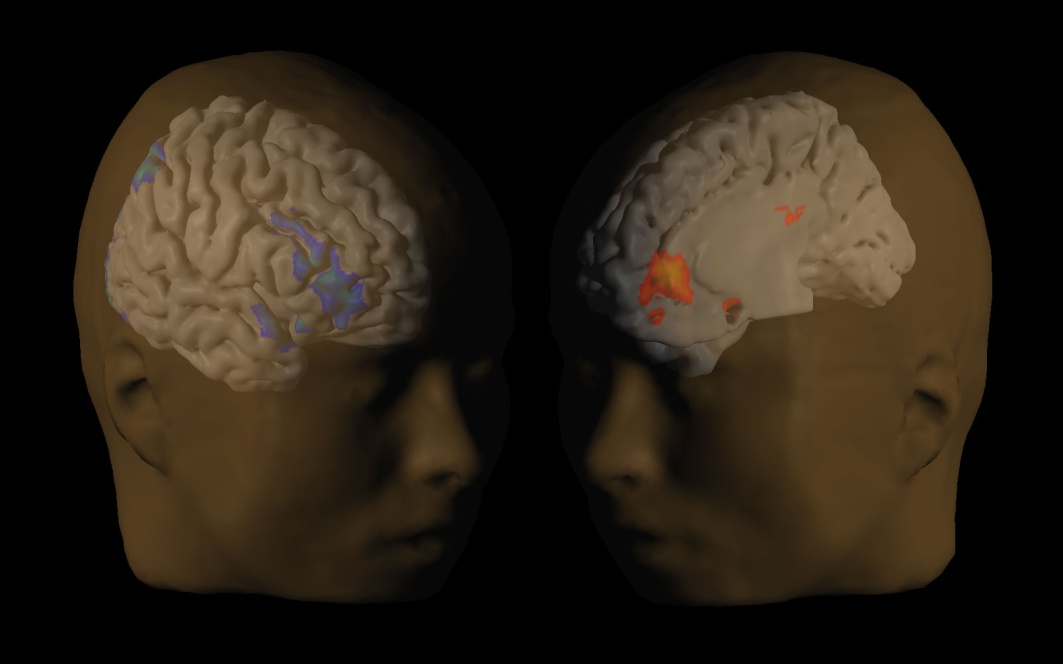 David Laibson
Robert I. Goldman Professor of Economics
Harvard University
May 28, 2015
What is behavioral economics?
Field started around 1980.

Definition: Behavioral economics uses psychological variants of traditional economic assumptions to explain and predict behavior, and to provide policy prescriptions.
Six Principles of Behavioral Economics
People try to choose the best feasible option, but they sometimes don’t succeed.
People care about how their circumstances compare to various reference points.  
People have self-control problems. 
Although people mostly care about their own material payoffs, they also care about the actions, intentions, and payoffs of others, even people outside their family.  
Sometimes market exchange makes these behavioral factors cease to matter, but many behavioral factors matter even in markets. 
In theory, limiting people’s choices could partially protect them from their behavioral biases, but in practice heavy-handed paternalism has a mixed track record and is frequently unpopular.
These six principles should be explained/enriched and also illustrated with examples. 
There are many more good teaching examples than you’ll have time to cover in a single lecture.  
In Laibson and List (AER May, 2015), we provide some examples that work based on our experiences.
You don’t need to teach all six principles.  Picking a subset is fine.
Six Principles of Behavioral Economics
People try to choose the best feasible option, but they sometimes don’t succeed.
People care about how their circumstances compare to various reference points.  
People have self-control problems. 
Although people mostly care about their own material payoffs, they also care about the actions, intentions, and payoffs of others, even people outside their family.  
Sometimes market exchange makes these “behavioral factors” cease to matter, but many behavioral factors matter even in markets. 
In theory, limiting people’s choices could partially protect them from their behavioral biases, but in practice heavy-handed paternalism has a mixed track record and is also frequently unpopular.
Outline
Psychology and economics: definition and introduction
Self-control problems and intertemporal choice
When does psychology matter?
Choosing fruit vs. chocolate
Choosing Today
Eating Next Week
Time
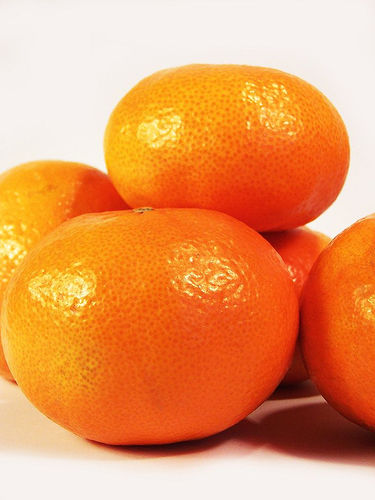 If you were 
deciding today,
would you choose
fruit or chocolate
for next week?
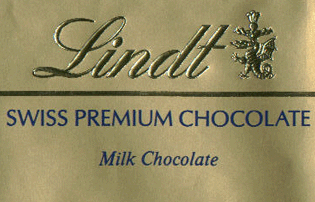 Read and van Leeuwen (1998)
Patient choices for the future:
Choosing Today
Eating Next Week
Time
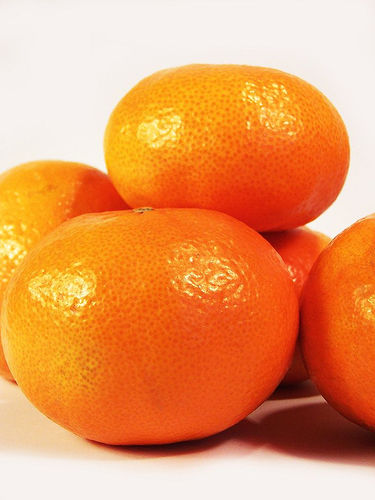 Today, subjects
typically choose
fruit for next week.
74%
choose
fruit
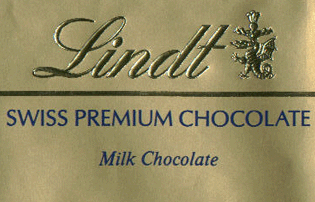 Impatient choices for today:
Choosing and Eating
Simultaneously
Time
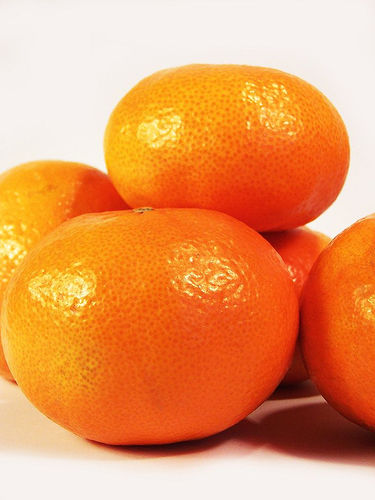 If you were 
deciding today,
would you choose
fruit or chocolate
for today?
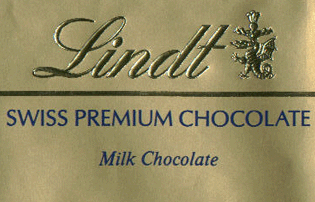 Impatient choices for today:
Choosing and Eating
Simultaneously
Time
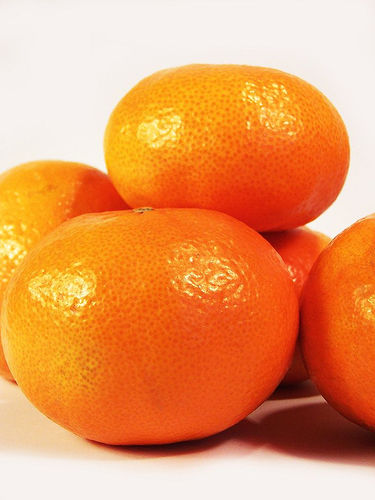 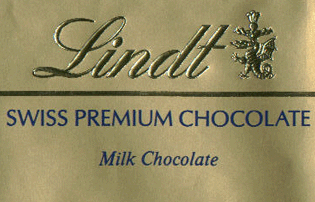 70%
choose 
chocolate
Choosing movies
Choose among 24 movie videos
Some “low brow”: Spiderman
Some “high brow”: Schindler’s List

Picking for tonight: 66% of subjects choose low brow.
Picking for next week: 37% choose low brow.
Picking for two weeks away: 29% choose low brow.
Read, Loewenstein & Kalyanaraman (1999)
Thirsty subjects
1 sip now                            2 sips in 5 minutes
	
  
  
  1 sip in 20 minutes           2 sips in 25 minutes
60%
40%
30%
70%
McClure, Ericson, Laibson, Loewenstein and Cohen (2007)
Present bias
Immediate events get full weight.

Everything else gets half weight.
Phelps and Pollak (1968), Laibson (1997)
Procrastination
Exercise  has effort cost 6
Delayed health benefit of 8 

Exercise Today:            -6 + ½ [8] = -2
Exercise Tomorrow:      0 + ½ [-6 + 8] = 1
Akerlof (1991), O’Donoghue and Rabin (1999)
Joining a Gym
Cost of membership: $75 per month
Number of visits: 4 
Cost per visit: $19
Cost of “pay per visit”: $10
Della Vigna and Malmendier (2006)
What else are we planning to do tomorrow?
Invest in financial capital (e.g., cut credit card debt, refinance mortgage, obtain better insurance rates, join 401(k) plan).
Invest in human capital (education, skill acquisition)
Invest in social capital (children, family, friends).
Invest in health capital (exercise, nutrition, smoking, substance abuse)
16
Neural foundations
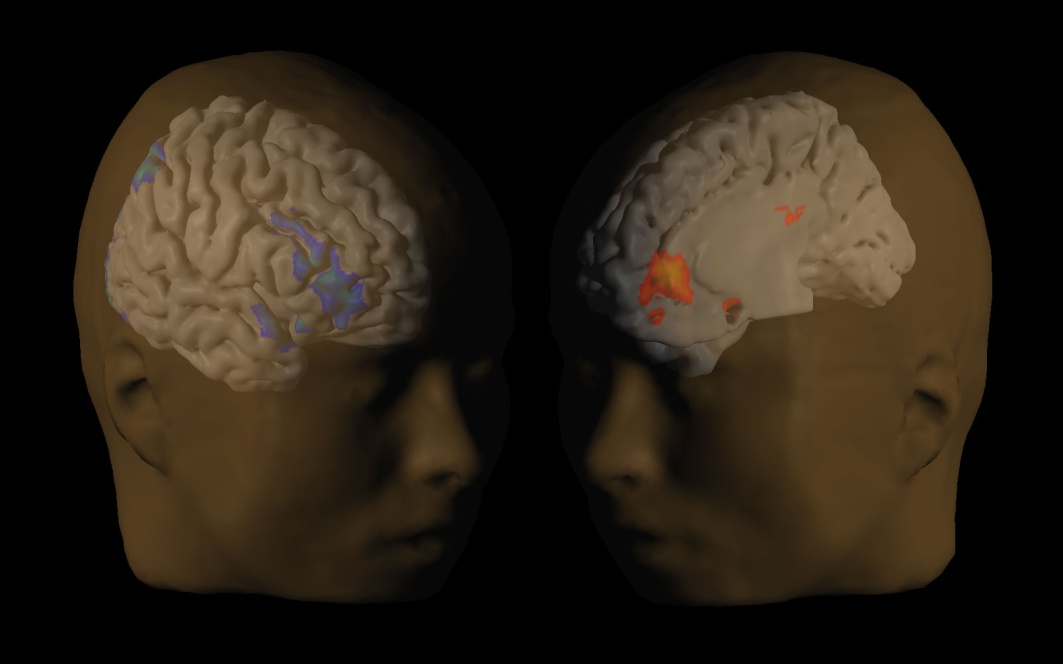 Stay on your diet

(Executive function in dorsolateral prefrontal cortex)
I want a donut

(impulsivity in dopamine reward system)
McClure, Laibson, Loewenstein, Cohen (2004)
McClure, Ericson, Laibson, Loewenstein, Cohen (2007)
Hare, Camerer, Rangel (2009)
Figner, Knoch, Johnson, Krosch, Lisanby, Fehr, Weber (2010)
Albrecht, Volz, Sutter, Laibson, von Cramon (2011)
Saving intentions vs. saving behavior
Out of every 100 surveyed employees
68 self-report saving too little
24 plan to raise savings rate in next 2 months
3 actually follow through
Choi, Laibson, Madrian, Metrick (2002)
Opt-in enrollment
Opt-out enrollment (auto-enrollment)
PROCRASTINATION
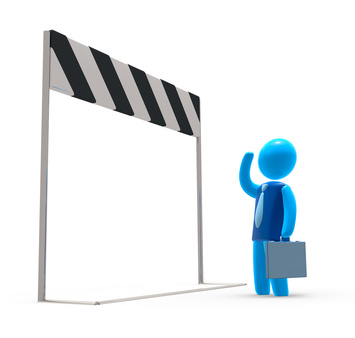 UNDESIRED BEHAVIOR:
Non-participation
DESIRED BEHAVIOR:
participation
START HERE
Madrian and Shea 2001
Active Choice
PROCRASTINATION
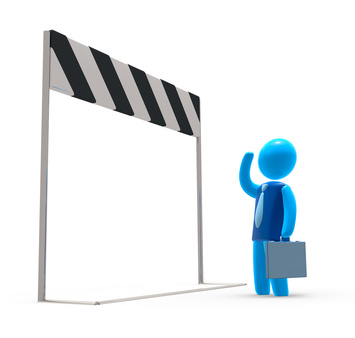 UNDESIRED BEHAVIOR:
Non-participation
DESIRED BEHAVIOR:
participation
Must  choose for oneself
START HERE
Carroll, Choi, Laibson, 
Madrian, and Metrick (2009)
Quick enrollment
PROCRASTINATION
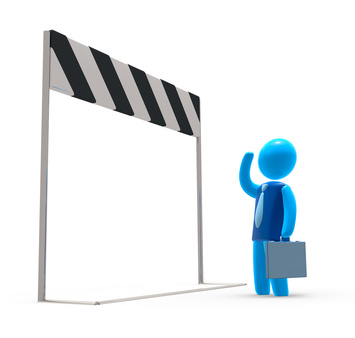 UNDESIRED BEHAVIOR:
Non-participation
DESIRED BEHAVIOR:
participation
START HERE
Beshears, Choi, Laibson, Madrian, and Metrick (2008)
Quick enrollment
PROCRASTINATION
UNDESIRED BEHAVIOR:
Non-participation
DESIRED BEHAVIOR:
participation
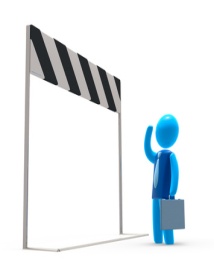 START HERE
Beshears, Choi, Laibson, Madrian, and Metrick (2008)
Improving 401(k) participation
Opt-in enrollment
40%
Quick Enrollment
(“check a box”)
50%
Active choice            (requirement to choose)
70%
Opt-out
90%
Participation Rate (1 year tenure)
How to design a commitment contract
Participants divide $$$ between:

Freedom account (22% interest)

Goal account (22% interest) 
withdrawal restriction
Beshears, Choi, Madrian, Laibson, Sakong (2013)
Initial investment in goal account
Freedom
Account
35%
Goal Account
10% penalty
65%
Freedom
Account
Goal account
20% penalty
43%
57%
Freedom
Account
Goal account
No withdrawal
56%
44%
Beshears, Choi, Laibson, Madrian, Sakong (2015)
When three accounts are offered
Goal account
No withdrawal
Freedom
Account
33.9%
16.2%
49.9%
Goal Account
10% penalty
Beshears, Choi, Laibson, Madrian, Sakong (2015)
Home Delivery Utilization for All Drug Classes (including ineligible drug classes)
Percent of 
all prescriptions
Annualized savings at one firm:
$1 million/yr
Beshears, Choi, Madrian, Laibson, Sakong (2015)
[Speaker Notes: This graph displays the fraction of prescriptions that are filled through Home Delivery in a given month. The universe is all prescription refills in a given month. Note that Home Delivery prescriptions need to be refilled less often, since the supply of medicine goes up to 90 days. The supply limit for a retail prescription fill is 30 days. The Select Home Delivery program was in effect during the time period marked by the red vertical lines (November 2008-October 2009).  In November 2009, a more aggressive approach to increasing take-up of home delivery was adopted by the company which accounts for the increase in home delivery utilization in this period. We do not analyze this second program in this paper.]
Psychology matters when…
Decision makers are inexperienced (picking a spouse)
Transactions are person-to-person (arguing with boss)
Stakes are low (most goods in Walmart)
Transact w/ professional salesperson (car salesperson)
Advisors have perverse incentives (financial advisers)
Rewards are imminent (eating, spending)
Procrastination is possible (exercise, studying, health)

Sometimes psychological forces matter where nobody thought they would --- pricing $15 trillion of stocks.
Behavioral Economics
Definition: Behavioral economics uses psychological variants of traditional economic assumptions to explain and predict behavior, and to provide policy prescriptions.

Today: Self-control problems explain many important economic behaviors. Policy “nudges” can help.
One slide summary: real people are located somewhere between Homer Simpson and the perfectly optimal/rational/self-controlled homo economicus.
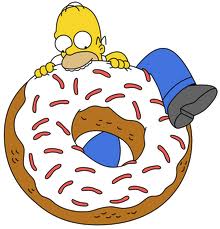 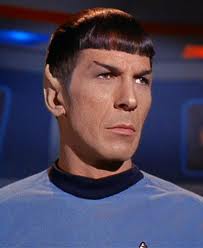 Real people
Homo Economicus
Homer Simpson
Behavioral economists study this middle ground and attempt to help people make better choices.